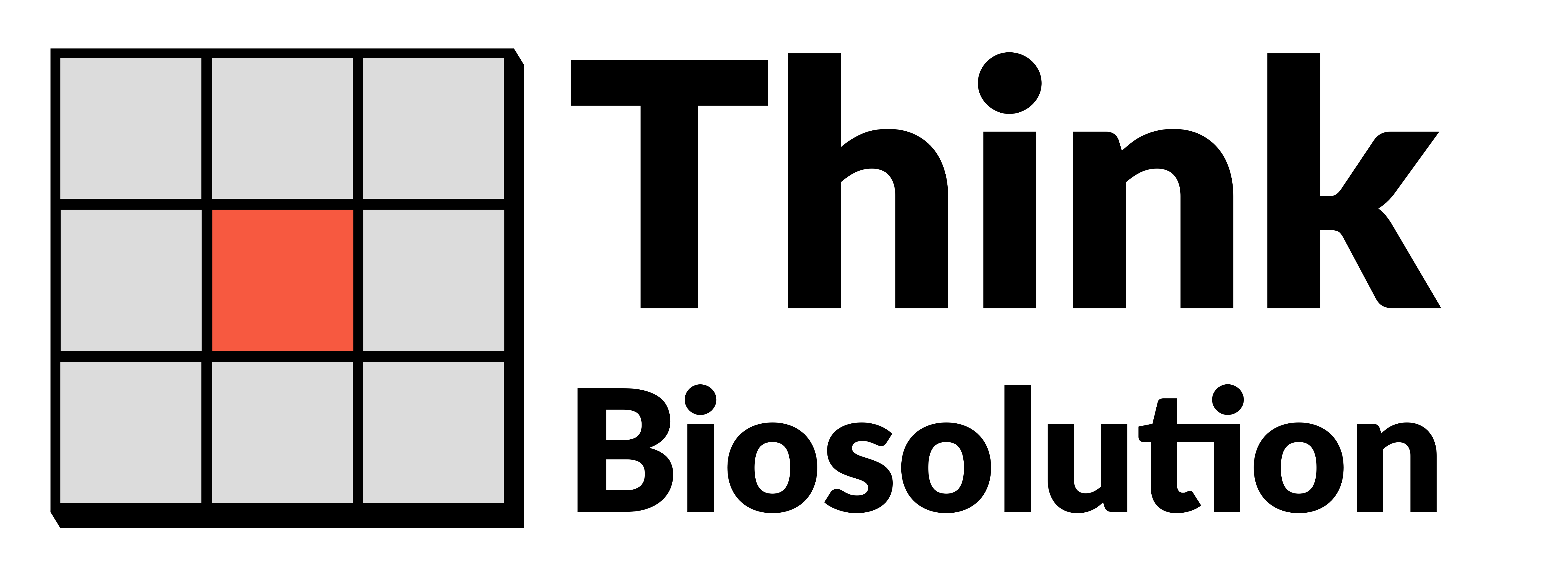 Co-Morbid 
Chronic Care 
using QuasaR™
* Measured using external devices
Platform 2
Platform 3
Platform 4
Risk Indicator Based Early Detection Module
Digiceutical Module for Prevention